HWRF instability example
Linear or nonlinear instability?
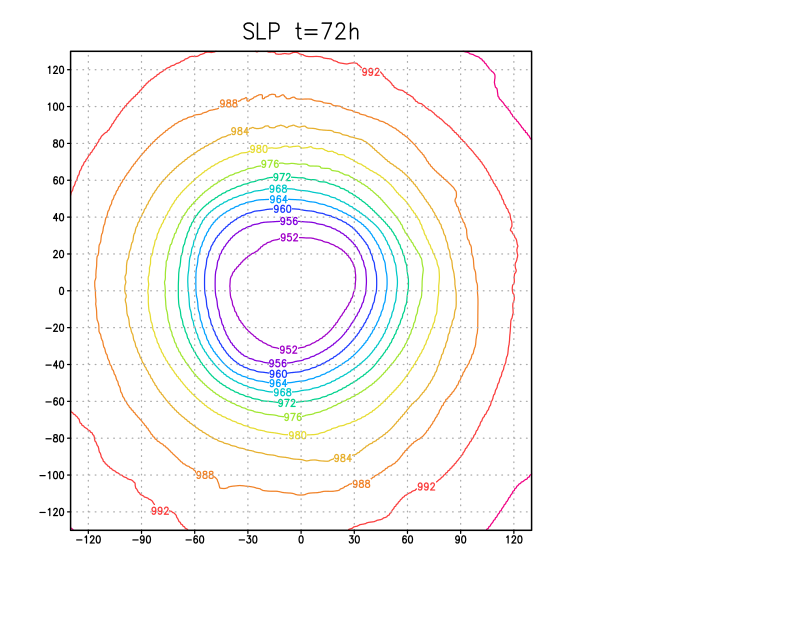 HWRF model

SLP field
y (km)
x (km)
[Speaker Notes: See a few wiggles.  Nothing of concern – yet.]
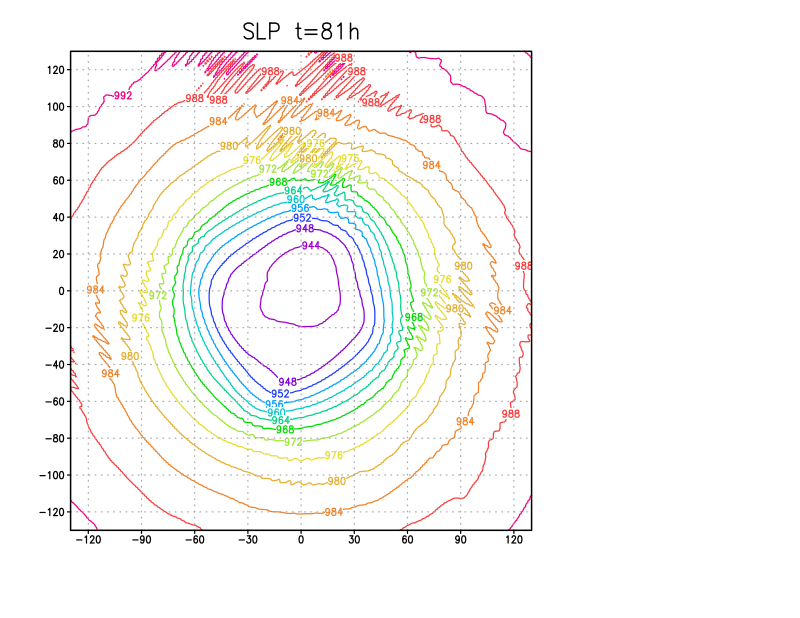 HWRF model

SLP field
y (km)
x (km)
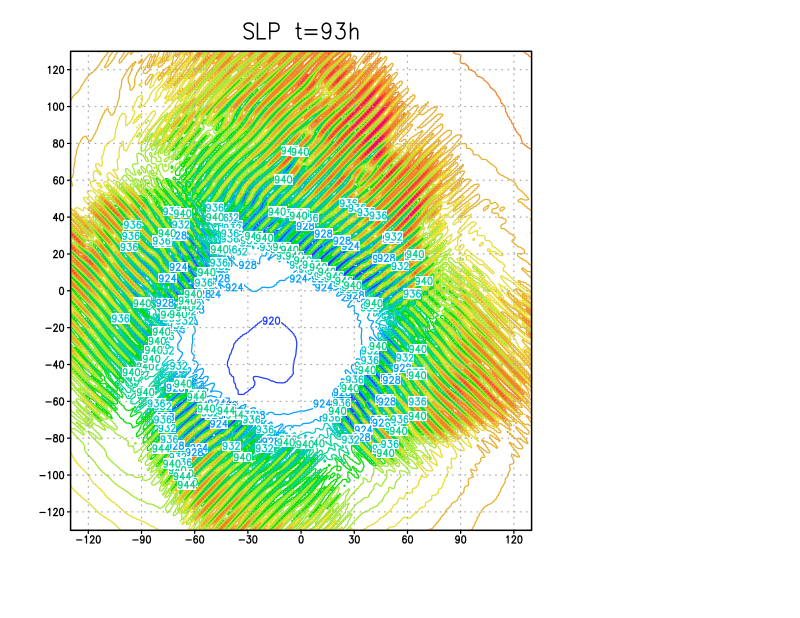 HWRF model

SLP field
y (km)
What went wrong?
How to fix it?
x (km)
[Speaker Notes: 4 day simulation, ending at 96h.  It didn’t blow up by that time, but it WOULD eventually do so if run longer.
What’s the cause?  Linear or nonlinear instability?  “Going to hell in a handbasket”]